Physical Chemistry Chapter2D: Figure 2D.1
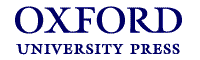 פונקציית מצב
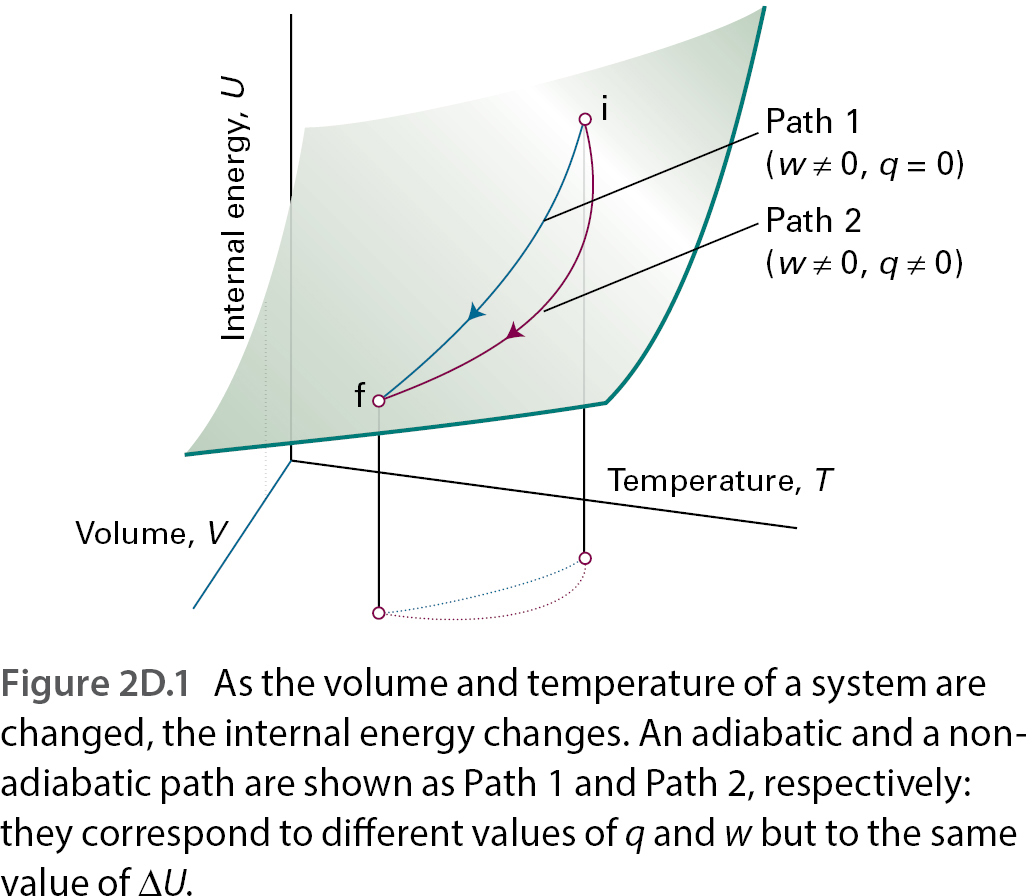 פונקציית מצב ודיפרנציאל שלם
1
דיפרנציאל שלם
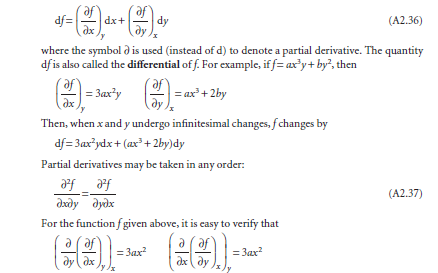 פונקציית מצב ודיפרנציאל שלם
2
דיפרנציאל שלם
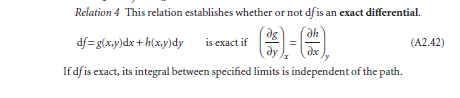 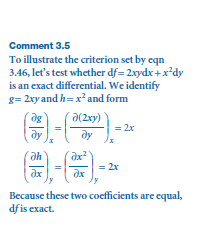 פונקציית מצב ודיפרנציאל שלם
3